MAT 302: Algebraic Cryptography
LECTURE 1
Jan 7, 2013
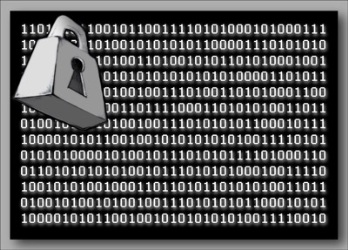 MAT 302:Cryptography from Euclid to Zero-Knowledge Proofs
LECTURE 1
Jan 7, 2013
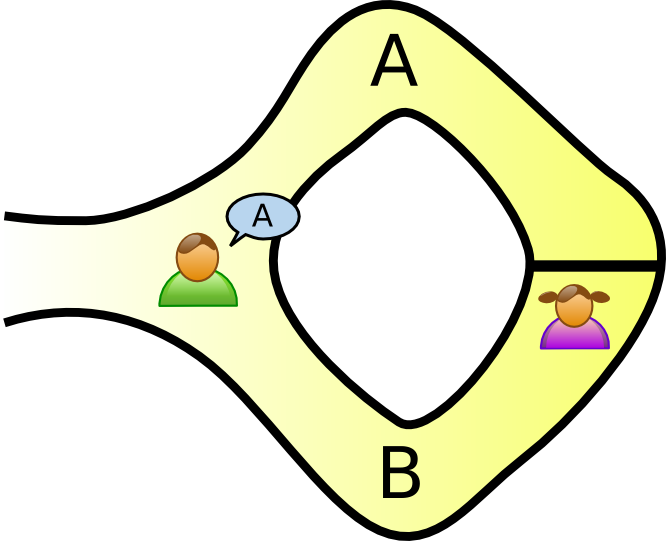 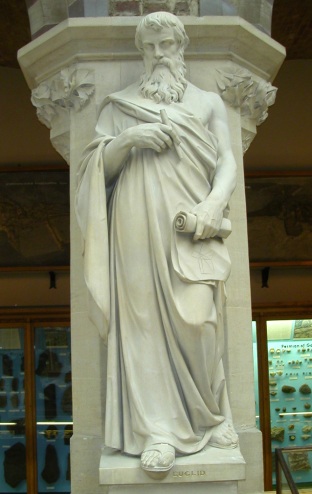 Administrivia(see course info sheet)
Instructor
Vinod Vaikuntanathan
3073 CCT Building
first.last@utoronto.ca
Location & Hours
M 1-2pm, CC 2150
W 12-2pm, DV 3093
(Office hours: M 2-3pm & by appt.)
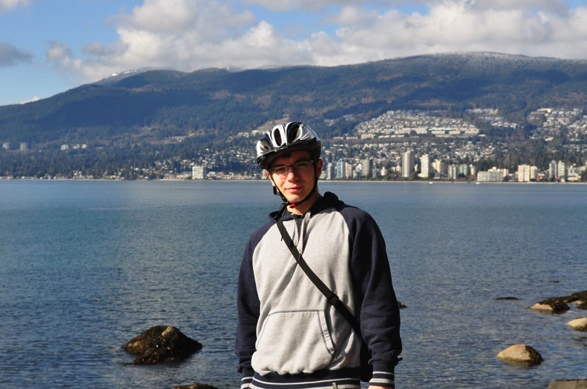 Teaching Asst
Sergey Gorbunov
(Tut: F 4-5pm, IB 200)
Administrivia(see course info sheet)
Website:
http://www.cs.toronto.edu/~vinodv/COURSES/MAT302-S13
(Check often!)
Textbook
Required: 
J. Hoffstein, J. Pipher and J. Silverman, An Introduction to Mathematical Cryptography, Springer, 1st Ed.
available at the bookstore and online from UofT libraries
Pre-Requisites
MAT 223 Linear Algebra I 
MAT 224 Linear Algebra II
MAT 301 Groups and Symmetries
Administrivia(see course info sheet)
Grading:
5 Problem Sets + Midterm + Final
… now, on to the course …
Euclid(~ 300 BC)
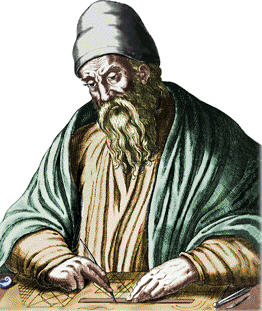 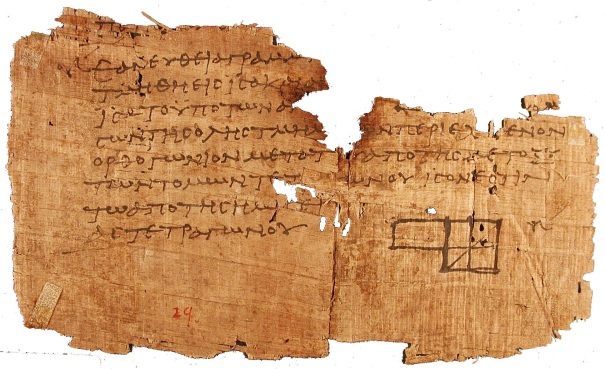 Wrote the “Elements”
 Euclidean algorithm to find the greatest common divisor of two numbers
one of the earliest non-trivial algorithms!
I. Secret-key Cryptography
A Classical Cryptographic Goal: Secure Communication
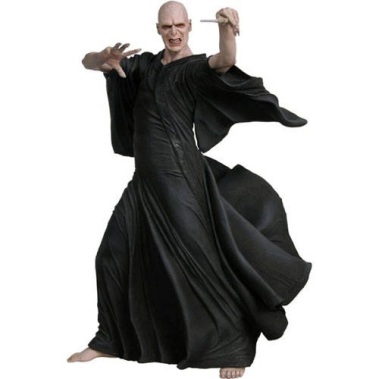 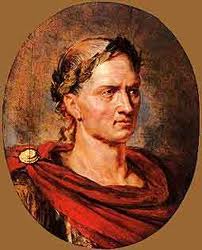 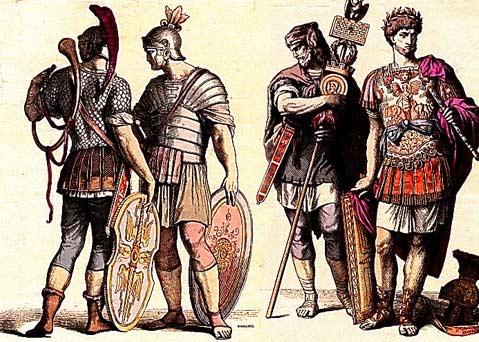 DWWDFN DW GDZQ
ATTACK AT DAWN
ATTACK AT DAWN
Solution: Encrypt the message!
Decrypt the ciphertext!
[Speaker Notes: Greeks were also the originators of cryptography. Cryptography – kryptos (secret) + graphein (writing) – means secret writing.]
A Classical Cryptographic Goal: Secure Communication
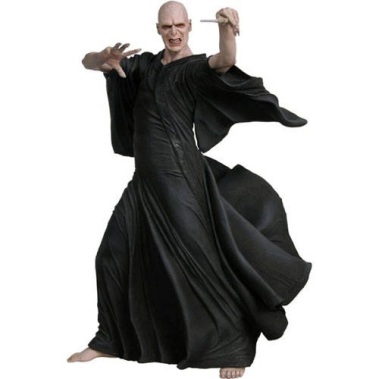 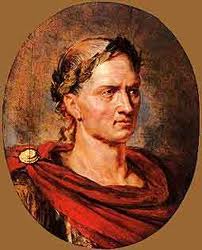 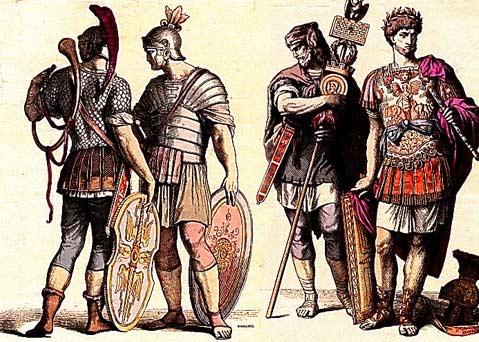 DWWDFN DW GDZQ
ATTACK AT DAWN
ATTACK AT DAWN
Three Characters:
1) A sender, 2) A receiver and 3) An eavesdropper (adversary)
Lesson: Asymmetry of Information
The sender and receiver must know something that the adversary doesn’t.
This is called a cryptographic key
[Speaker Notes: Lesson 1: random keys!]
The Scytale Device
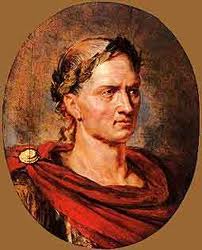 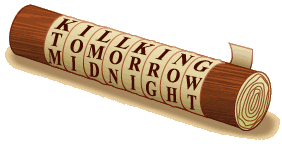 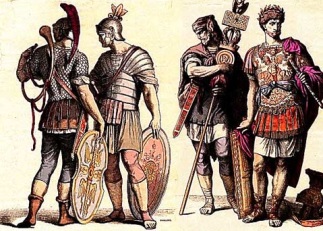 Secret key: Circumference of the cylinder
Ciphertext: KTMIOILMDLONKRIIRGNOHGWT
The Scytale Device
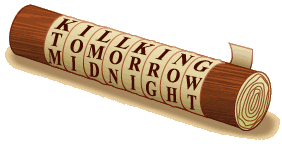 EASY TO BREAK!
Can you recover the message in
TSCRHNITIOPESTHXIAET
The Caesar Cipher
Julius Ceasar (100-44 BC)
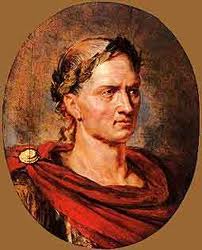 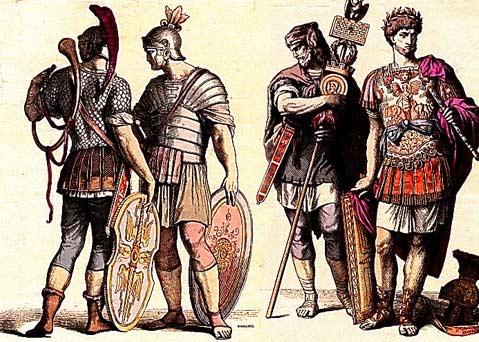 Message:
ATTACK AT DAWN
The Caesar Cipher
Secret key: A random number from {1,…,26}, say 3
Julius Ceasar (100-44 BC)
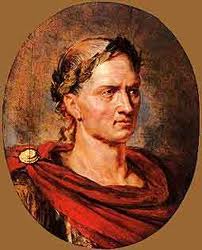 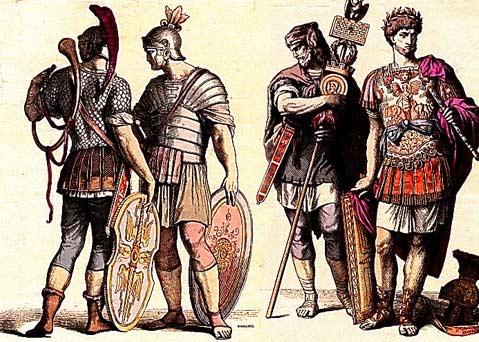 Message:
ATTACK AT DAWN
The Caesar Cipher
Secret key: A random number from {1,…,26}, say 3
Julius Ceasar (100-44 BC)
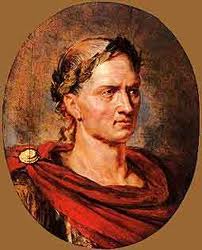 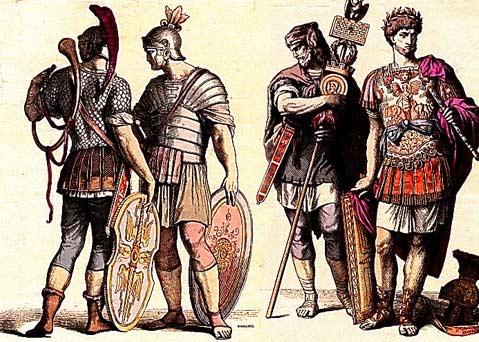 DWWDFN DW GDZQ
Encryption
Message:
ATTACK AT DAWN
↓↓↓↓↓↓ ↓↓ ↓↓↓↓

DWWDFN DW GDZQ
Key: + 3
Ciphertext:
The Caesar Cipher
Secret key: A random number from {1,…,26}, say 3
Julius Ceasar (100-44 BC)
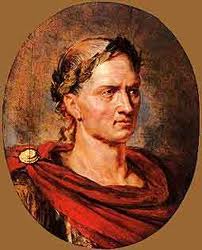 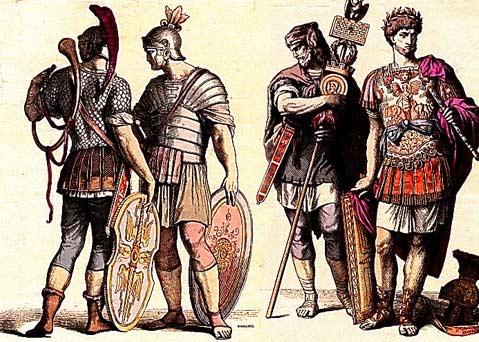 DWWDFN DW GDZQ
Decryption
Ciphertext:
DWWDFN DW GDZQ
↓↓↓↓↓↓ ↓↓ ↓↓↓↓

ATTACK AT DAWN
Key: - 3
Message:
The Caesar Cipher
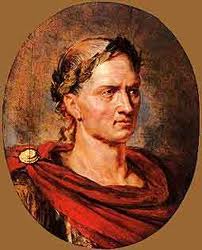 ALSO EASY TO BREAK!
Can you recover the message in
IXEVZUMXGVNE
Secret-key Encryption Scheme
All these are examples of secret-key (also called symmetric-key) encryption
Sender and Receiver use the same key
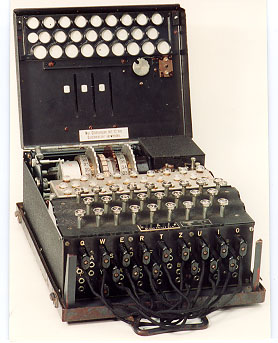 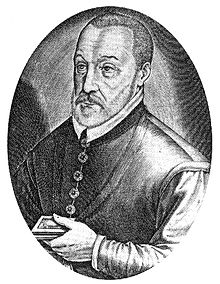 BROKEN
Vigenere
Enigma
Other  Early Secret-key Encryption Schemes
(1900-1950)
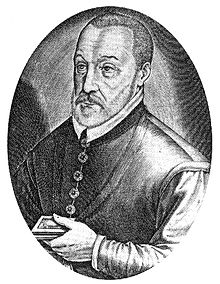 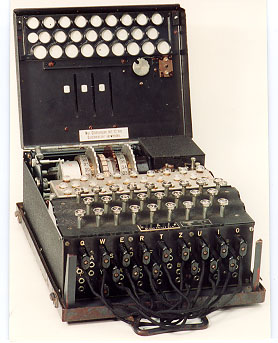 BROKEN
Vigenere
Enigma
(Polyalphabetic Substitution)
(Unknown Method)
Lesson 2: Kerckhoff’s Principle
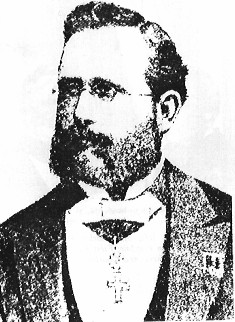 Security of a Cryptographic Algorithm should rely
ONLY on the secrecy of the KEYS,  and
NOT on the secrecy of the METHOD used.
“Do not rely on security through obscurity”
[Speaker Notes: Lesson 2: algorithm is public, key is secret!]
A Mathematical Theory of Secrecy
Claude Shannon (late 1940s)
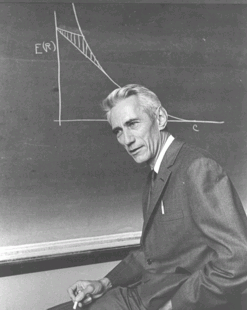 Perfect Secrecy and the One-time Pad
THE GOOD:  Unbreakable regardless of the power of the adv.
THE BAD:  Impractical! Needs very, very long shared keys.
THE UGLY:  length of key ≥ total length of all messages you ever 								want to send
Modern Secret-key Encryption Schemes
(1970s)
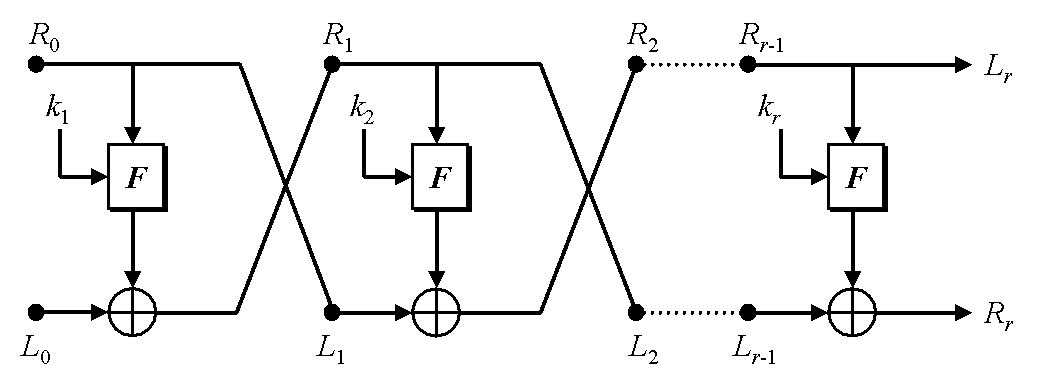 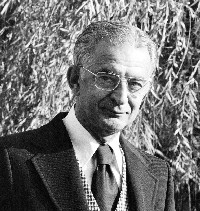 Data Encryption Standard (DES)
Now superceded by the Advanced Encryption Standard (AES)
Horst Feistel (early 1970s)
Secret-key Encryption Scheme
All these are examples of secret-key (also called symmetric-key) encryption
Sender and Receiver use the same key


Problem: How did they come up with the shared key to begin with?!
II. Public-key Cryptography
Public-Key (Asymmetric) Cryptography
Let’s agree on a key: 110011001
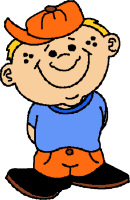 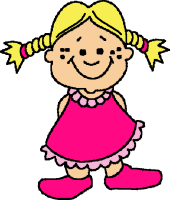 OK
Symmetric Encryption needs prior setup!
Public-Key (Asymmetric) Cryptography
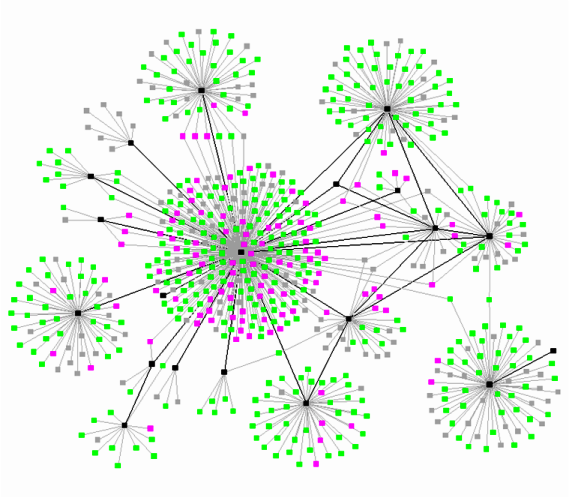 (A slice of) the internet graph
Symmetric Encryption just doesn’t scale!
Public-Key (Asymmetric) Cryptography
Bob encrypts to Alice using her Public Key…
Alice’s Public Key
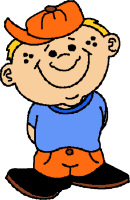 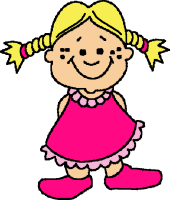 *&%&(!%^(!
Alice’s Secret Key
Hello!
Public-Key (Asymmetric) Cryptography
Alice decrypts using her Secret Key…
Alice’s Public Key
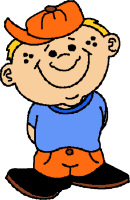 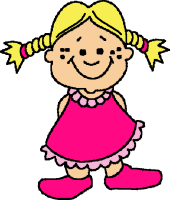 *&%&(!%^(!
Alice’s Secret Key
Hello!
Two Potent Ingredients
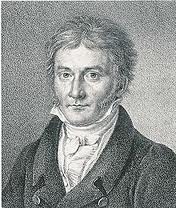 Number Theory
+
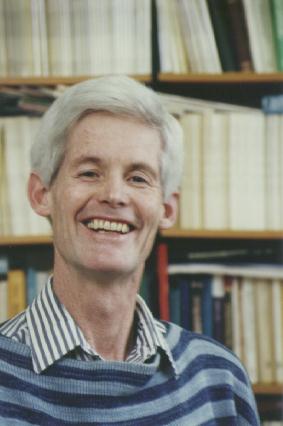 Computational Complexity Theory(the hardness of computational problems)
Computational Number Theory
Number-theoretic Problems
1) Multiply two 10-digit numbers
1048909867 X
6475990033
????
2) Factor a 20-digit number 
(which is a product of two 10-digit primes)
60427556959701033511
One of these is easy and the other hard. Which is which?
Number-theoretic Problems
In Cryptography: 1000-digit numbers
928375098230570260927398645023650061065001036508163501834018530183650816305160515061063506103750163056103560186501650610356016501650613561065109650163501013901010010108375656919913049756699193757019390001050135010635013056105016305610356016501605610501650165016501650165015761056015610650165019650165016050100075019010010099975801938657992928565689200285756899300305766299000077665557264556782956548295729207522207529285659002092658558259865151414316475889957611895990572689678294554422295756839562859726582658825925797986135969001035060960136506016035608165061056106501038656991939666892645592992090902987464512127546581911956799104579500572659560097568295788299589259929592785915837587129570018736470913590013579861925919193469165916599912596195601250900916596192596969691625969162596916259619256916259162568919356891932985682876828224728
Number-theoretic Problems
factoring
t(n) ≈ 2n
exponential-time
time t(n)
multiplication 
t(n) ≈ n2
polynomial-time
number of digits n
Public-key Crypto from Number Theory
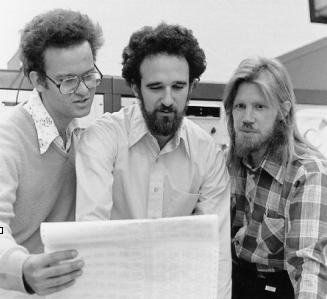 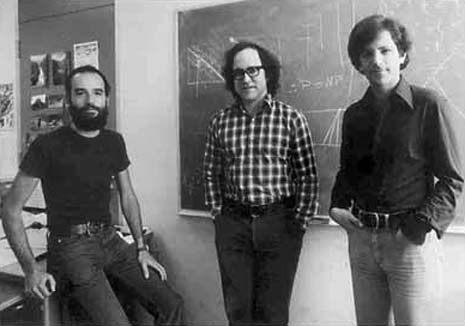 Merkle, Hellman and Diffie (1976)
Shamir, Rivest and Adleman (1978)
Discrete Logarithms
Factoring
Diffie-Hellman Key Exchange
RSA Encryption Scheme
RSA Encryption
RSA: The first and the most popular public-key encryption
(Let n be a product of two large primes, 
e is a public key and d is the secret key)
Enc(m) = me (mod n)
Dec(c) = cd (mod n)
Lots more Number Theory
Fermat’s Little Theorem
Chinese Remainder Theorem
Quadratic Reciprocity
Lots more Algorithms
Euclid’s GCD algorithm:
Efficient Algorithms for Exponentiation:
Primality Testing: How to tell if a number is prime?
Algorithms to Compute Discrete Logarithms:
Factoring: How to factor a number into its prime factors?
Lots more Algorithms
Polynomial time
Euclid’s GCD algorithm:
Efficient Algorithms for Exponentiation:
Primality Testing: How to tell if a number is prime?
Exponential time
Algorithms to Compute Discrete Logarithms:
Factoring: How to factor a number into its prime factors?
New Cryptographic Goals: Zero Knowledge
I know the proof of the Reimann hypothesis
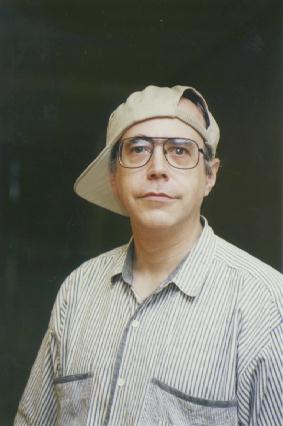 That’s nonsense!
Prove it to me
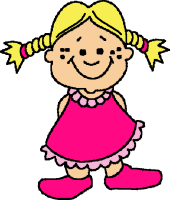 I don’t want to, because you’ll plagiarize it!!!
Can Charlie convince Alice that RH is true, without giving Alice the slightest hint of how he proved RH?
Applications: Secure Identification Protocols (e.g., in an ATM)
[Speaker Notes: Authentication]
New Cryptographic Goals: Homomorphic Encryption
Can you compute on encrypted data?
Many applications: 
Electronic Voting (how to add encrypted votes)
Secure “Cloud Computing”
[Speaker Notes: Authentication]
New Math: Elliptic Curves
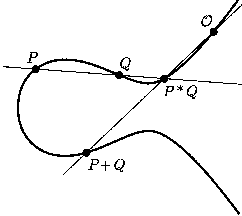 Weierstrass Equation: y2 = x3 + ax + b
Exercise for this week:Watch Prof. Ronald Rivest’s lecture on“The Growth of Cryptography”(see the course webpage for the link)
Welcome to MAT 302!
Looking forward to an exciting semester!
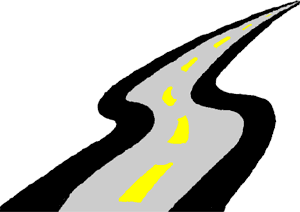